PSY438 – Psychodiagnostické praktikum
Michal JabůrekOndřej Straka
Základní teoretické přístupy
Ne ke všem významným teoriím existuje použitelný a rozšířený diagnostický nástroj !!!
Teoretické přístupy založené na g-faktoru
Guilfordův model
PASS teorie
Sternbergův triarchický model
Gardnerova teorie mnohočetných inteligencí
CHC teorie
„G-faktor“
Stanford-Binetův test (5. revize od roku 2003)
Wechslerovy škály (pro děti: WISC – aktuálně 5. revize od podzimu 2014, WISC-IV. od roku 2003; pro dospělé WAIS – aktuálně 4. revize od roku 2008)
IDS
+ řada skupinově administrovaných testů (BOMAT, ISA, I-S-T 2000 R apod.)
CHC teorie
Raymond Cattell (1905-1998)
John L. Horn (1929-2006)
John B. Carrol (1916-2003)

R. Cattell: rozlišení tzv. fluidní (Gf) a krystalizované (Gc) inteligence
J. Carrol: rozpracování konceptu, formulace tzv. „teorie 3 vrstev“ („three stratum theory“)
Chc teorie
faktorové zpracování velkého množství dílčích studií realizovaných převážně ve druhé polovině 20. stolení v USA
celkově přes 130 000 probandů v cca 460 souborech dat
výsledkem je hierarchický model, složený ze třech vrstev sledovaných faktorů
Chc teorie
I. vrstva – úzké (narrow) schopnosti – větší a přesně nespecifikované (proměnlivé) množství, orientačně cca 70
II. vrstva - široké (broad) schopnosti (pro praxi nejdůležitější, podrobněji viz dále)
III. vrstva – všeobecné intelektové schopnosti, určitá analogie tradičního „g-faktoru“
Chc teorie
II vrstva – široké schopnosti – přehled nejčastěji měřených širokých schopností
Gc – krystalizovaná inteligence
Gf – fluidní inteligence
Gq – kvantitativní usuzování (někdy chápáno jako součást Gf)
Gv – vizuálně-prostorové myšlení
Ga – auditivní zpracování
Glr – dlouhodobá paměť – v aktuální revizi (2018) děleno na Gl a Gr!
Gs – rychlost zpracování informací
Gsm – pracovní paměť
Aktuální (2018) komplexní podoba CHC:- Grafický přehled – https://bit.ly/2NjXgdE- Definice – http://www.iapsych.com/chcdefs.pdf
Gv – vizuálně-prostorové myšlení
Vizualizace prostorových vztahů
Vizuální paměť
Prostorové skenování
Rychlost uzavření (closure speed)
Wechsler z hlediska CHC (podle Lichtenbergové & Kaufmana)
Praktické intermezzo
Nejznámější komplexní inteligenční testy
[Speaker Notes: Možná přidat ještě KAIT – Kaufmana pro dospěláky, ale asi není moc známý.]
Další důležité v ČR
Co psychologové používají?
Školní psychologové v USA – průzkum z 2017:
Benson, N. F., Floyd, R. G., Kranzler, J. H., Eckert, T. L., Fefer, S. A., & Morgan, G. B. (2019). Test use and assessment practices of school psychologists in the United States: Findings from the 2017 National Survey. Journal of school psychology, 72, 29-48. https://doi.org/10.1016/j.jsp.2018.12.004
IDS (The Intelligence and Development Scales)
Poměrně nový test (2009), první revize
5-10 let (nově dostupný také IDS-P od 3 do 5;11 let)
Zaměření – nejen kognitivní funkce, ale obecný vývoj (např. psychomotorika, socio-emoční schopnosti či řeč)
Původ – Švýcarsko ve spolupráci s Německem a Rakouskem (jeden z mála testů z Evropy)
Východiska dle autorů
Teoretická – Alfred Binet a Jean Piaget
Testy – Binet-Simon (1905)/Stanford-Binet a KIT (Kramer, 1972)
Česká adaptace 
normy – 1461 dětí
prodává Testcentrum
Vydavatelé psychodiagnostických nástrojů
Psychodiagnostika s.r.o. - http://www.psychodiagnostika-sro.cz
Např. Stanford-Binet, KABC
Testcentrum: Hogrefe - http://www.testcentrum.com/
Např. I-S-T 2000 R, IDS, IDS-P, CFT 20-R, WISC, WAIS
Propsyco - http://shop.propsyco.cz/
Např. CAS, KIT, WJ
Menší (specificky zaměřená) vydavatelství, např.
Národní ústav pro vzdělávání (NÚV) - https://objednavky.nuv.cz/diag
Centrum rozvoje nadaných dětí – www.nadanedeti.cz a www.testy-schopnosti.cz
Teiresiás - https://www.teiresias.muni.cz/dystest/
Zdroje k tématu inteligence: knihy
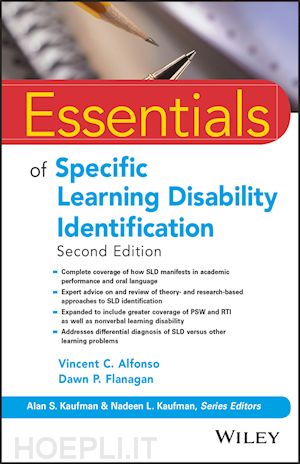 Earl Hunt
Human Intelligence

Dawn P. Flanagan
Contemporary Intellectual Assessment

Série Essentials
Buď zaměřené na oblastnebo na konkrétní test
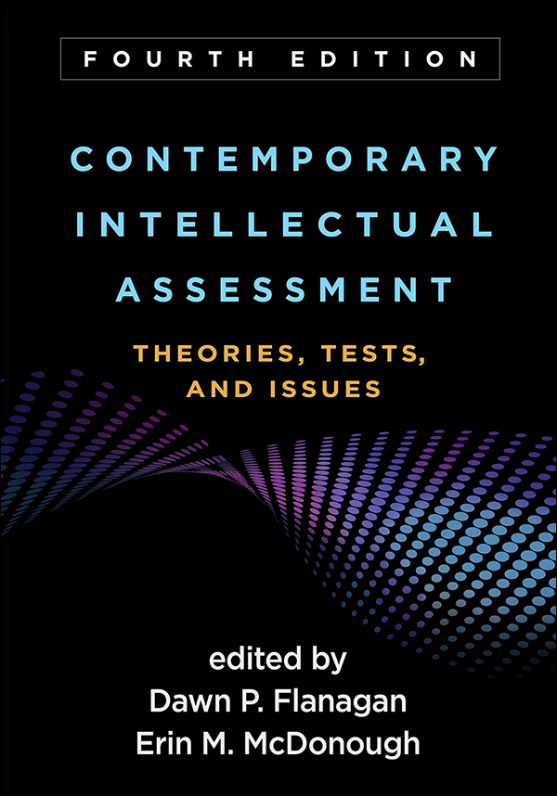 Zdroje k tématu inteligence: blogy/twitter
Kevin McGrew
http://www.iqscorner.com/
@iqmobile ‏

Scott Barry Kaufman
https://www.scottbarrykaufman.com/blog/
@sbkaufman
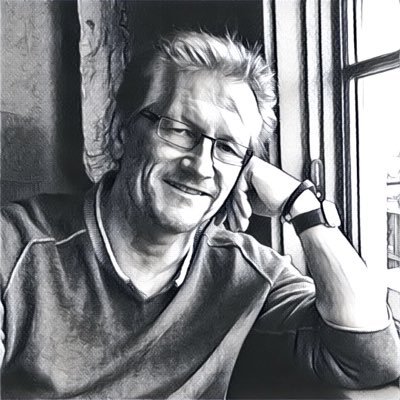 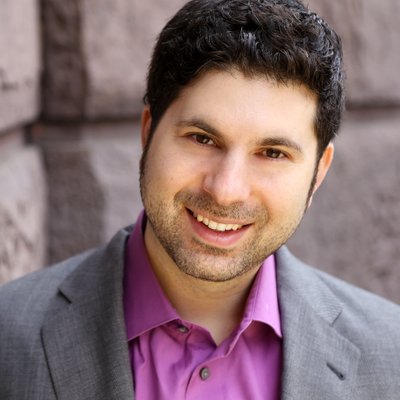 Budoucnost testování inteligence
Počítačové testování – např. Invenio (již brzy )
WWW - http://www.testy-schopnosti.cz/system-invenio-zakladni-informace
Facebook - https://www.facebook.com/testyschopnosti/
Tablety – např. Q-interactive - https://www.youtube.com/watch?v=IdnKg0cW4rE
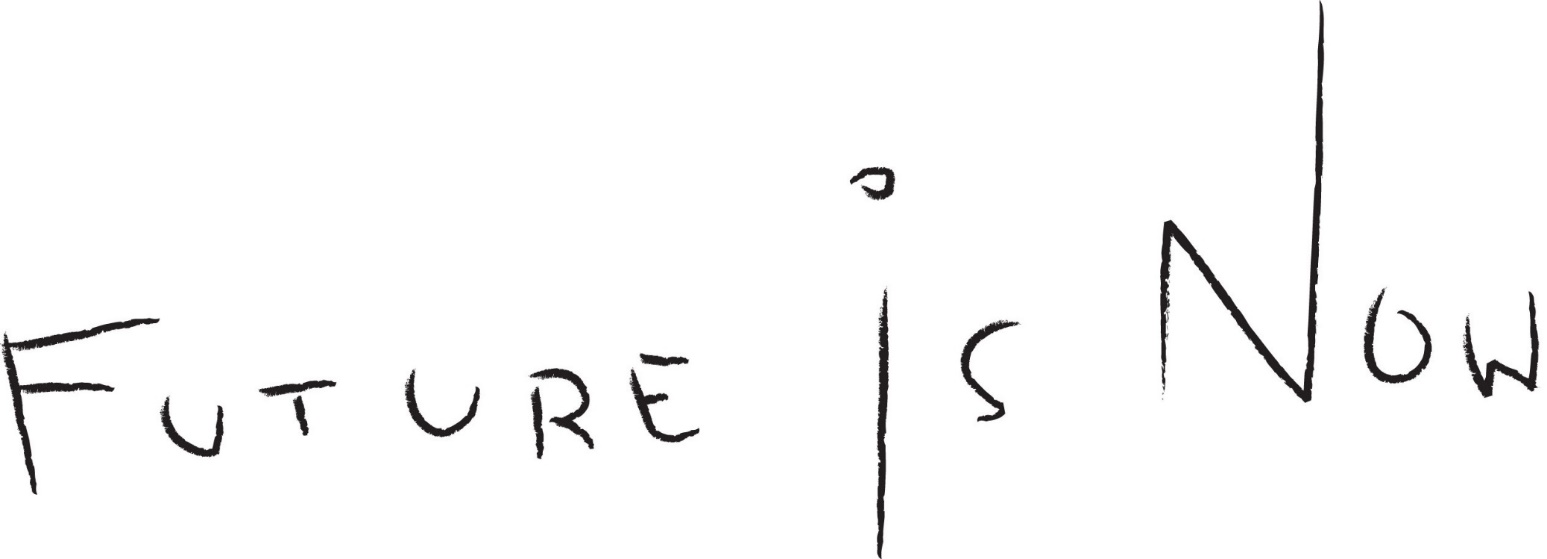 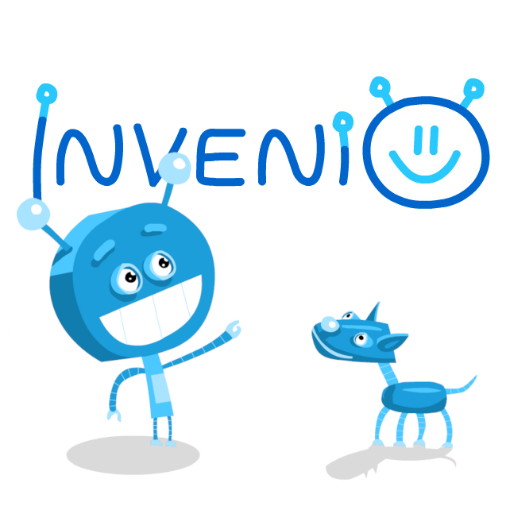 INVENIO – Fluidní inteligence (Gf) – indukce
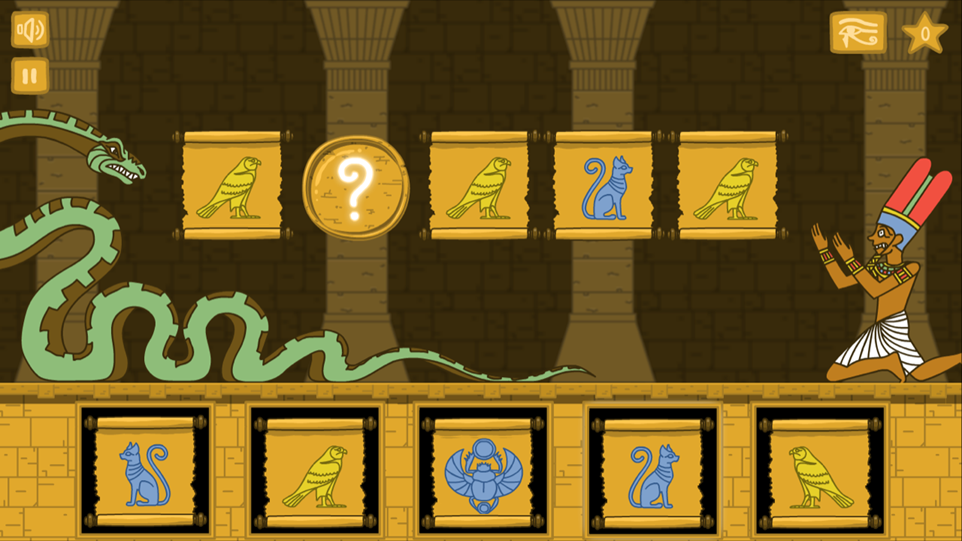 INVENIO – Fluidní inteligence (Gf) – Dedukce
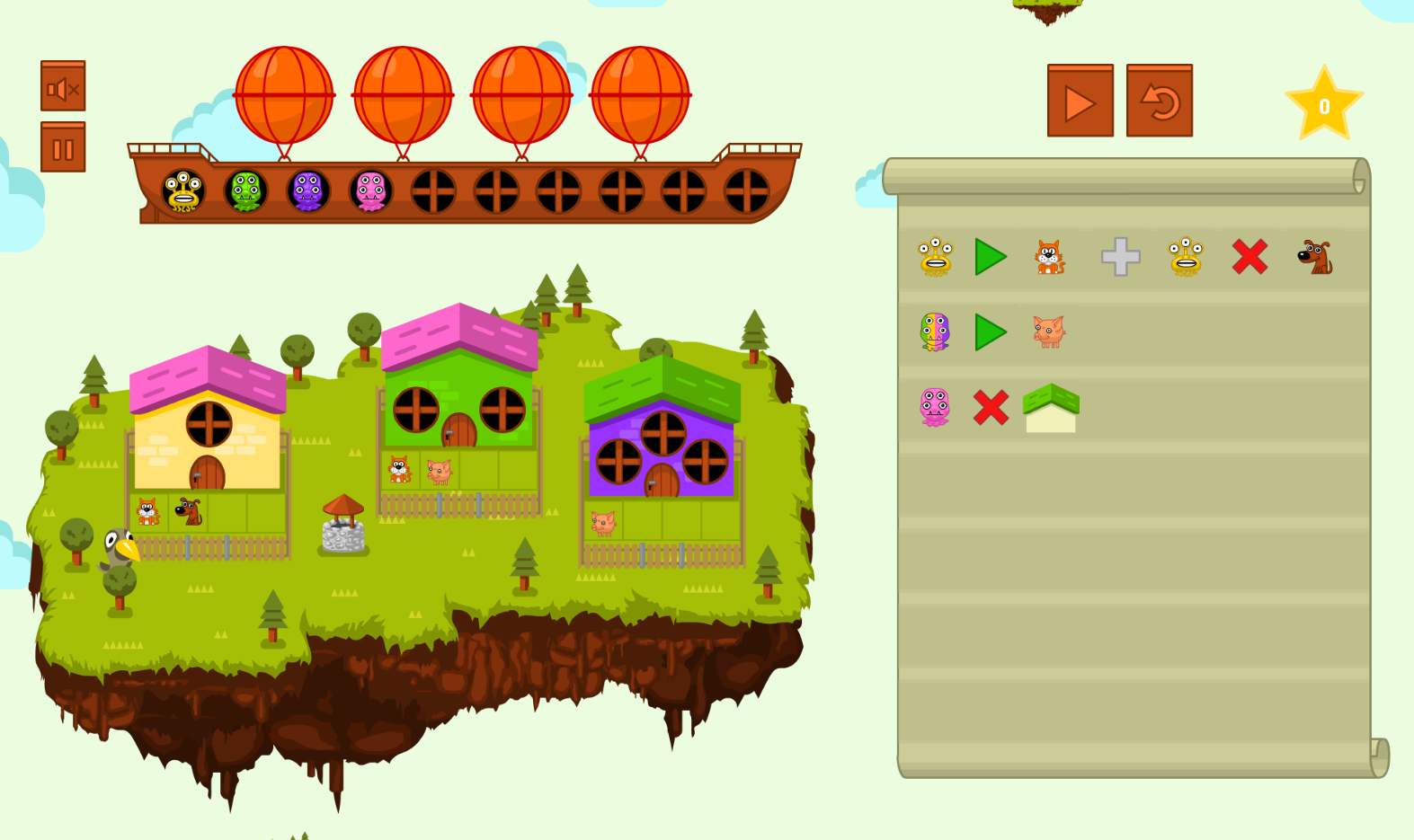 INVENIO – Gf – kvantitativní usuzování
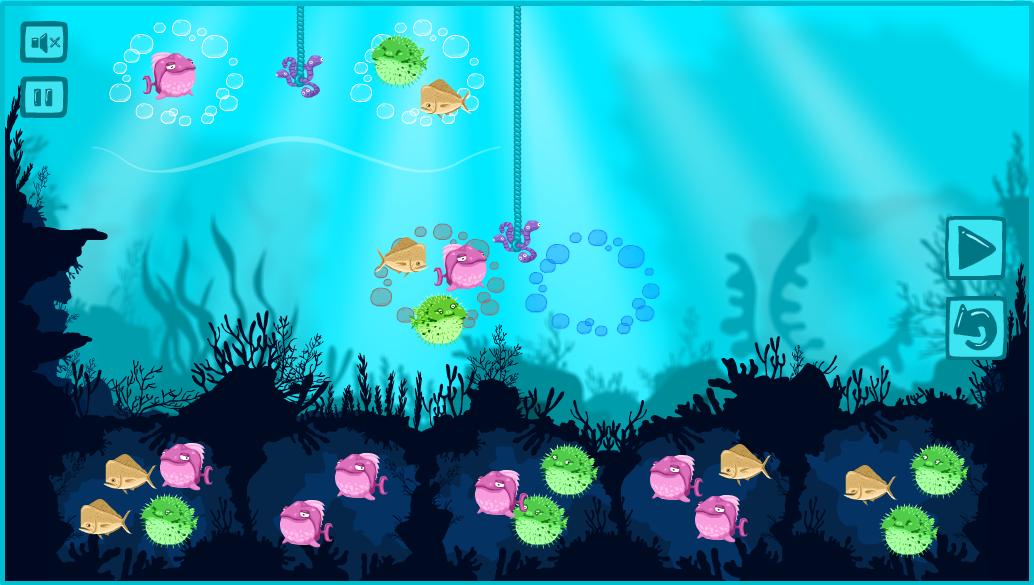 INVENIO – Efektivita učení – asociační paměť